Les 3
De lente
vooraf
Woordenschat
Verrassingstoets
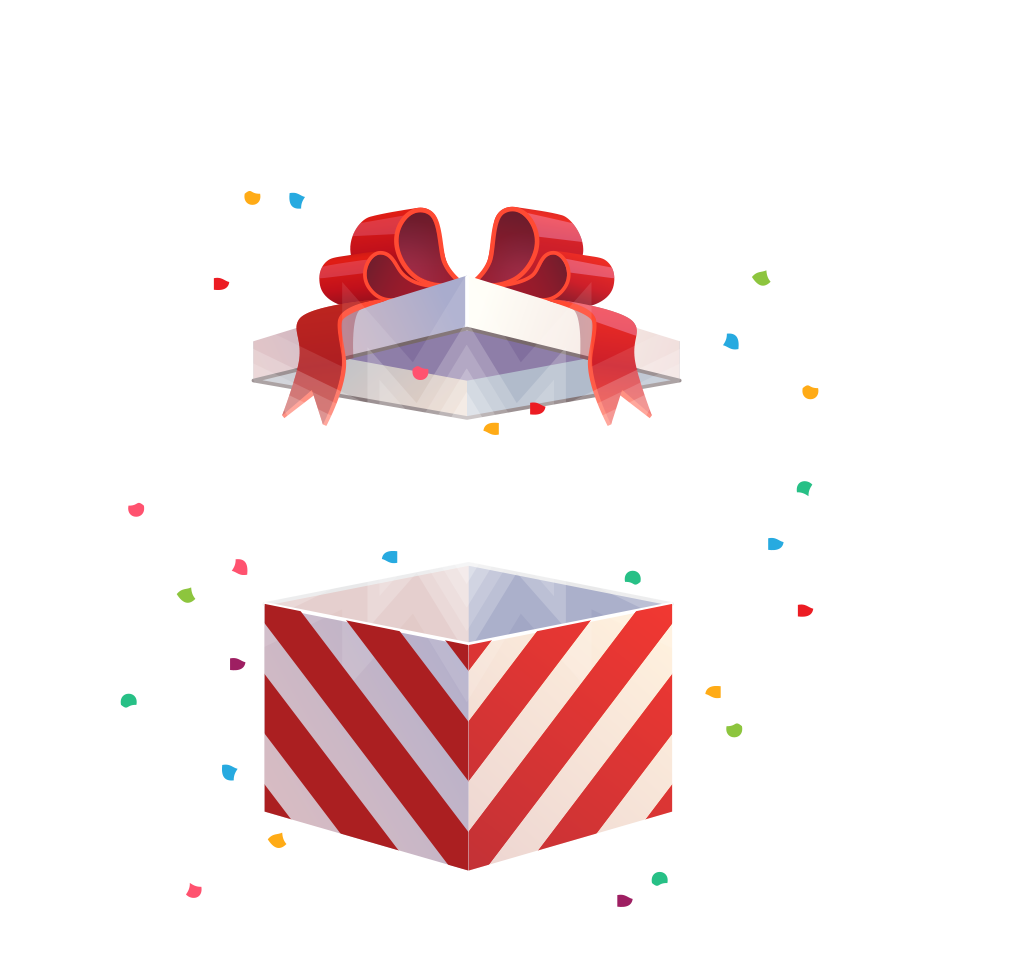 Woordenschat lente
Youtube
Woordenschat lente
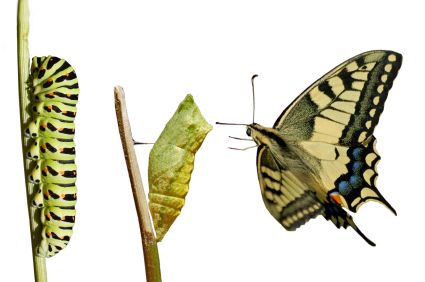 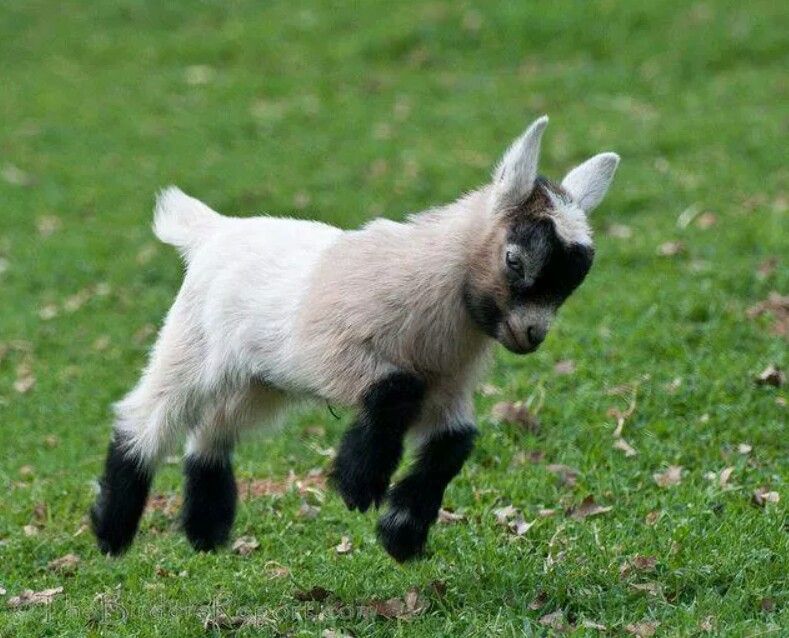 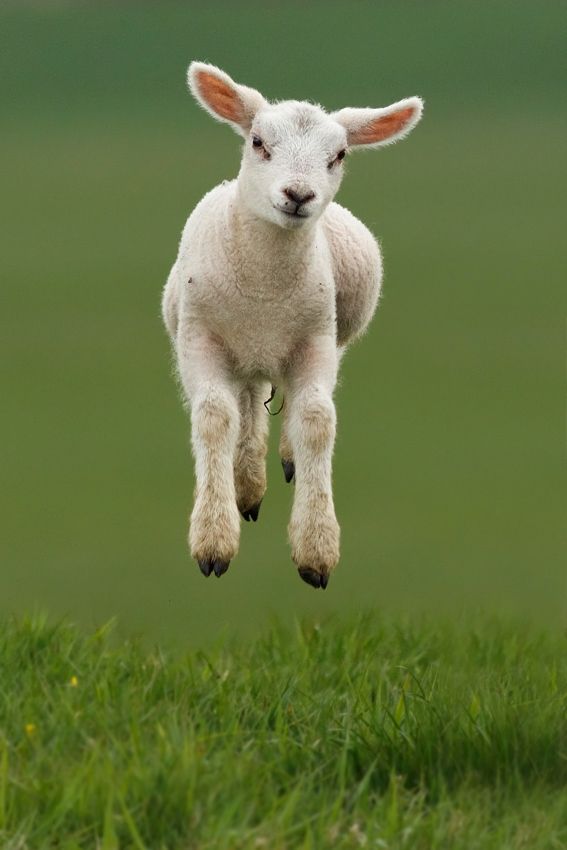 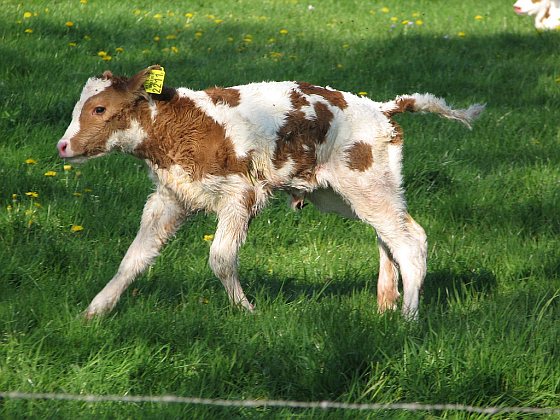 De lente
Vraagjes
Op de boerderij
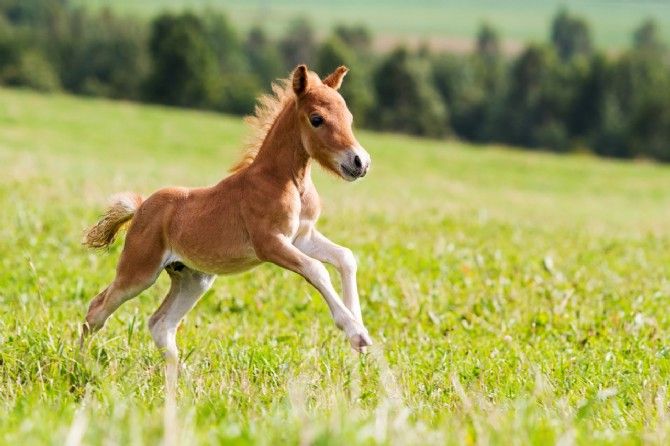 Waar wonen boer Jan en zijn vrouw Joke?
Hoeveel kinderen hebben ze?
Moeder Joke werkt niet op de boerderij.  Wat doet ze wel? 
Wie zijn Loes en Koos? Wat doen ze op de boerderij? 
Waarom zegt Joke: "Wat een geweldig nieuws! (…) hartelijk gefeliciteerd!"?
Koos en Loes zien hoe een merrie van een veulentje bevalt. Wat betekent dit? Leg uit!
Hou jij van kamperen? 
Wat vind je leuker: een hotel, een hostel, een caravan of een tent? Waarom?
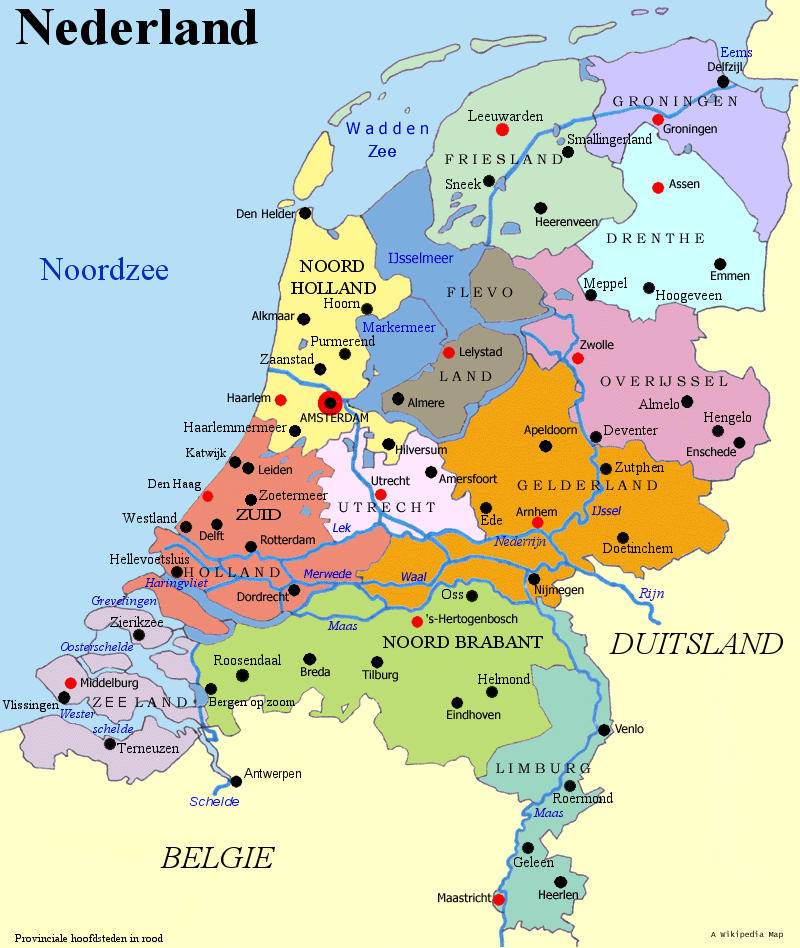 Waar ligt Friesland? 
Waar ligt Groningen?
Waarom heeft friesland een eigen taal?
Youtube + voorbeeld Fries
De elfstedentocht
Wat is de "traditionele" Elfstedentocht?
Boer Jan en zijn dochter Femkje doen mee aan een "speciale" Elfstedentocht. Welke?
Wat voor weer is het?
Wie ontmoet Femke tijdens de tocht? Hoe ontmoeten ze elkaar?
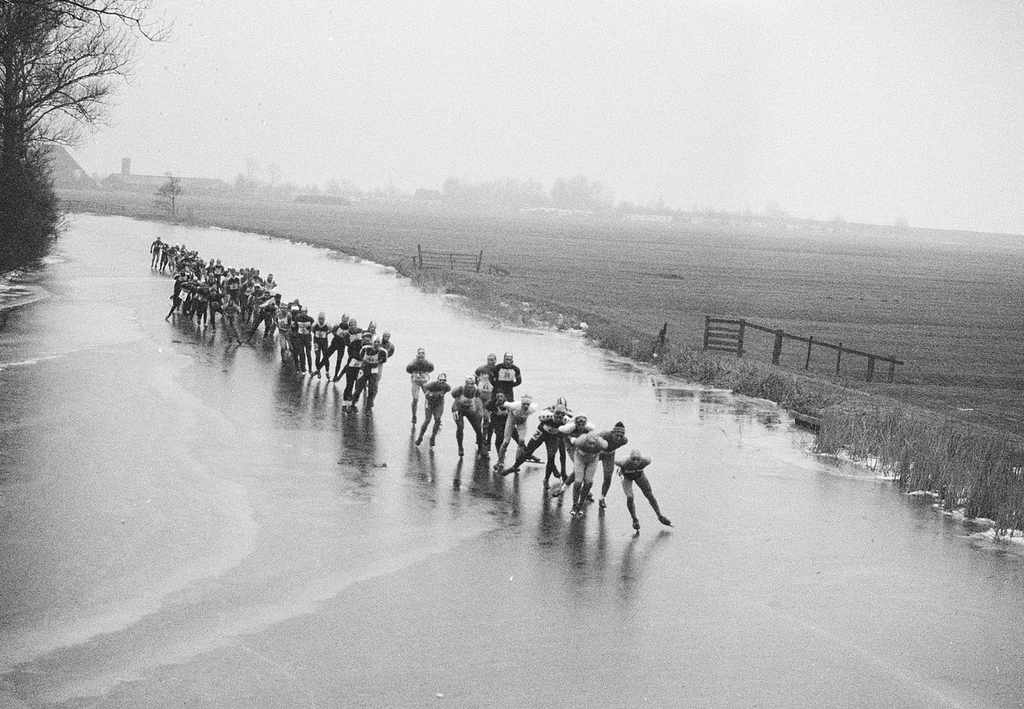 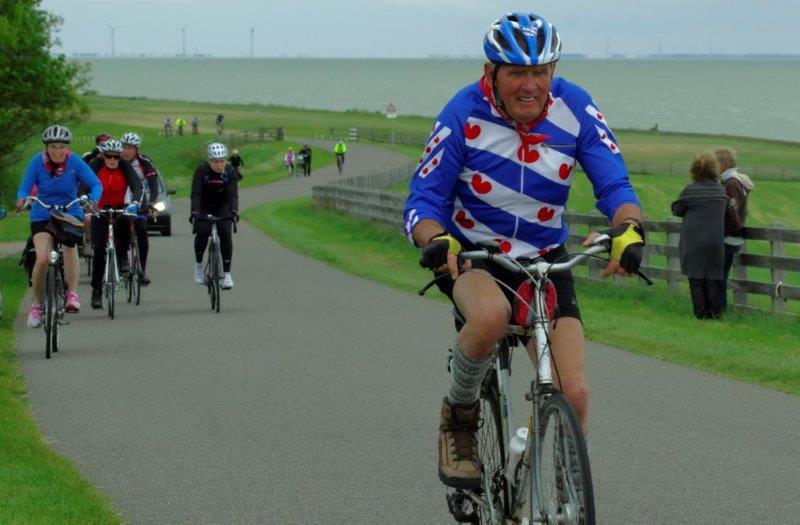 De elfstedentocht in 1963
Youtube
Het weer is wisselvallig
06:15
later
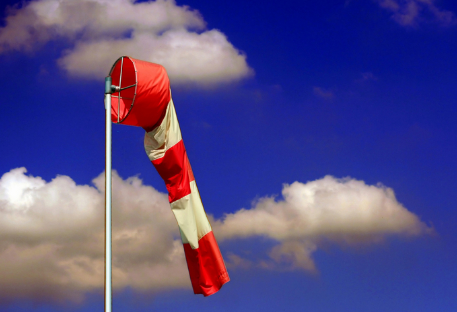 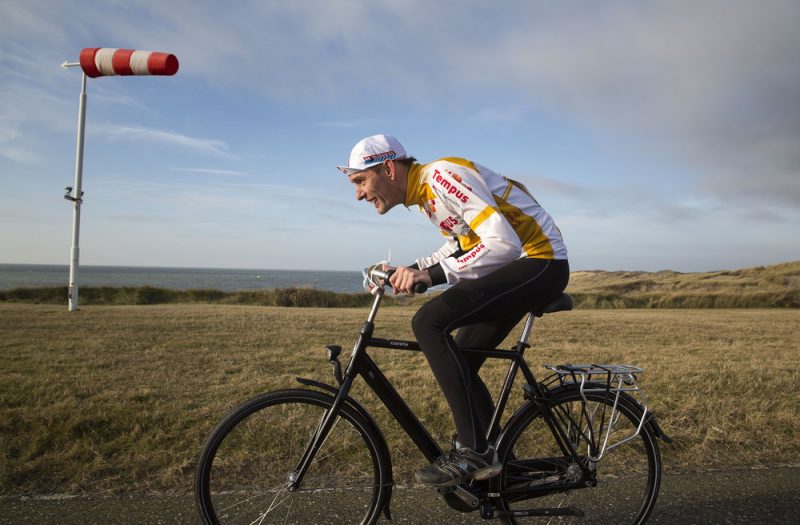 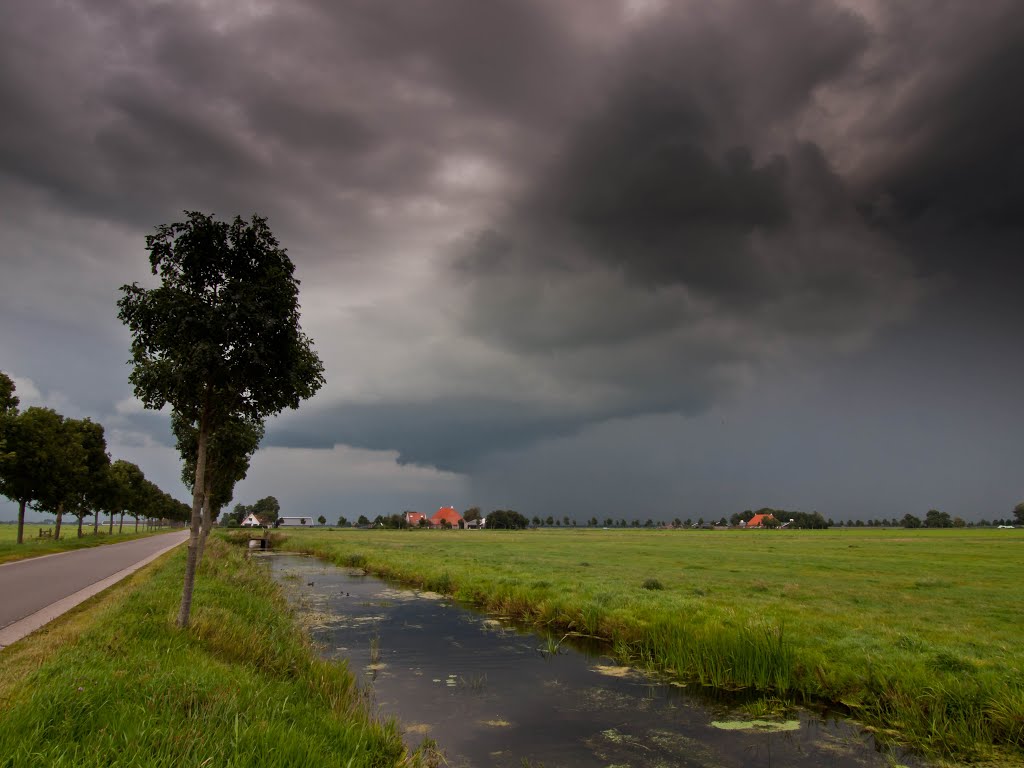 20℃
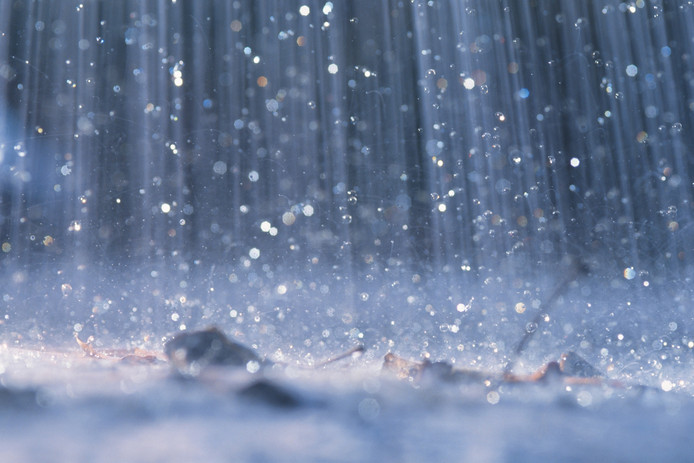 Een lekke band: wat nu?
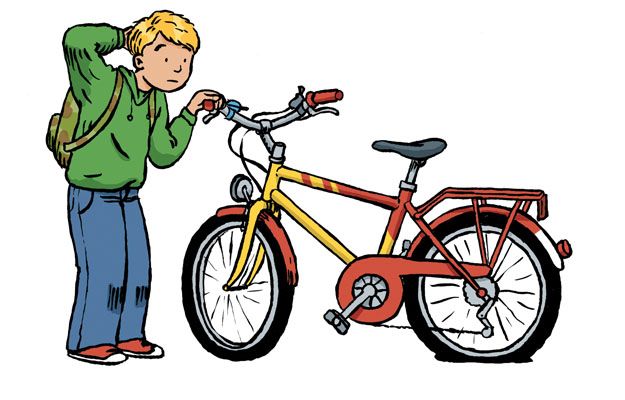 Typisch Nederlands
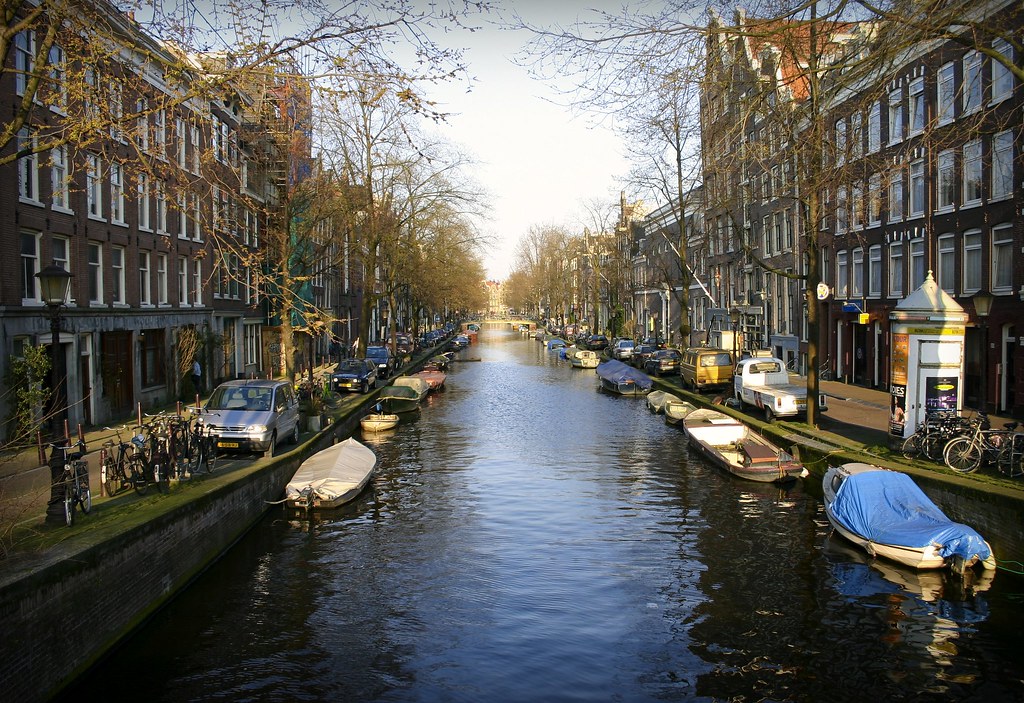 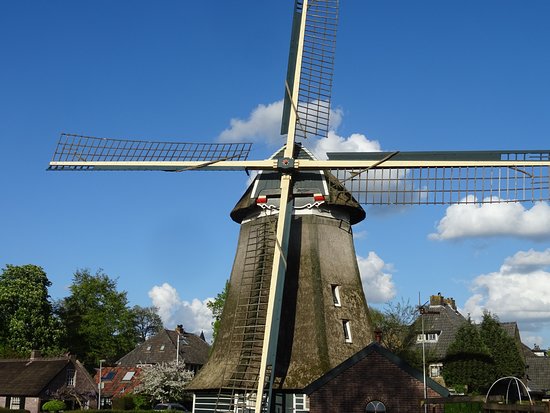 de gracht
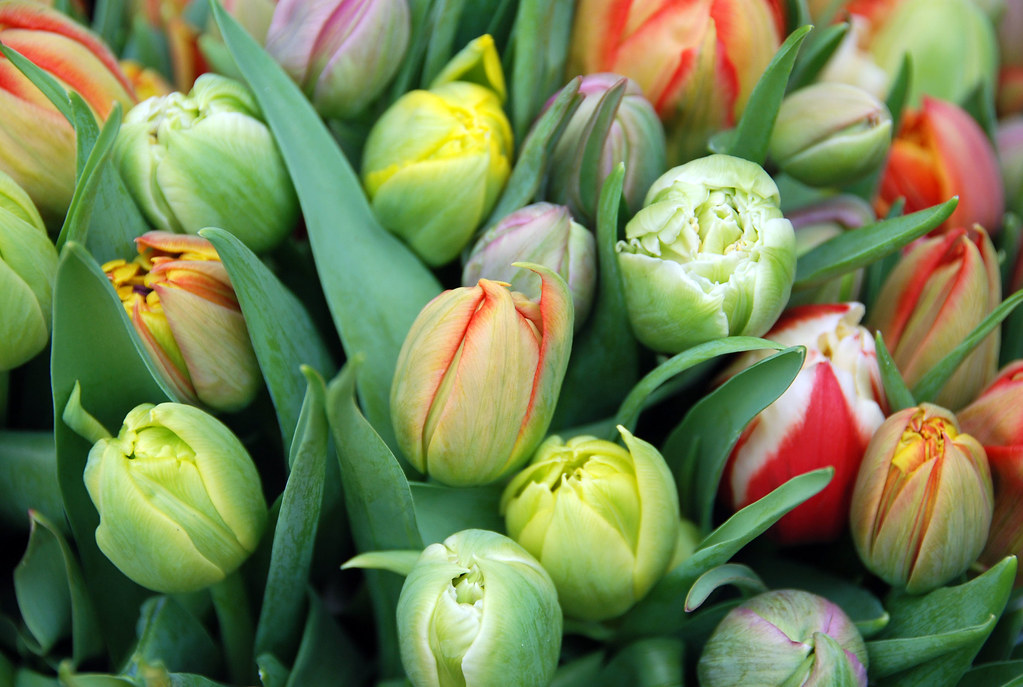 de molen
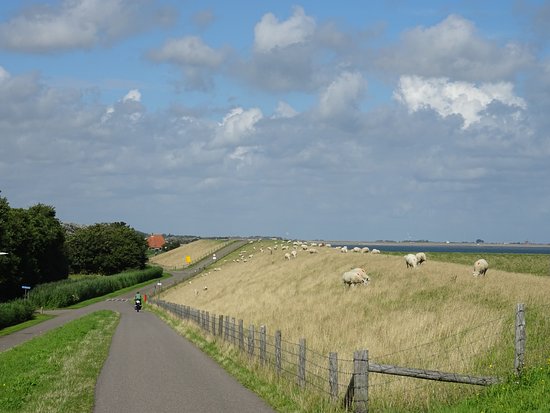 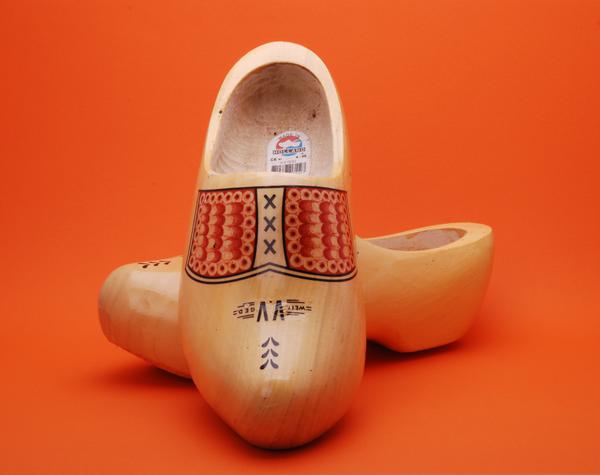 de tulp
de dijk
de klomp
gebak
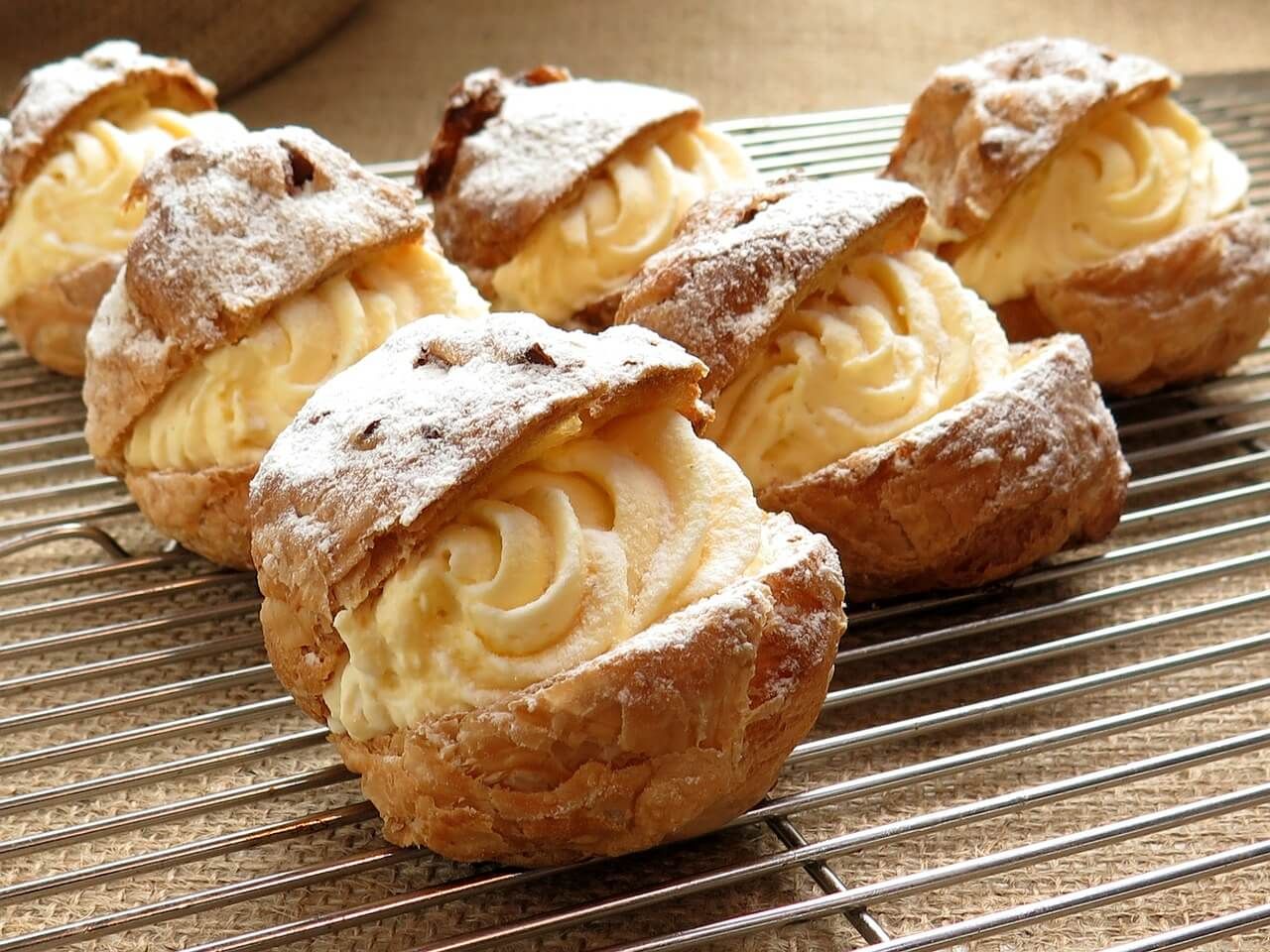 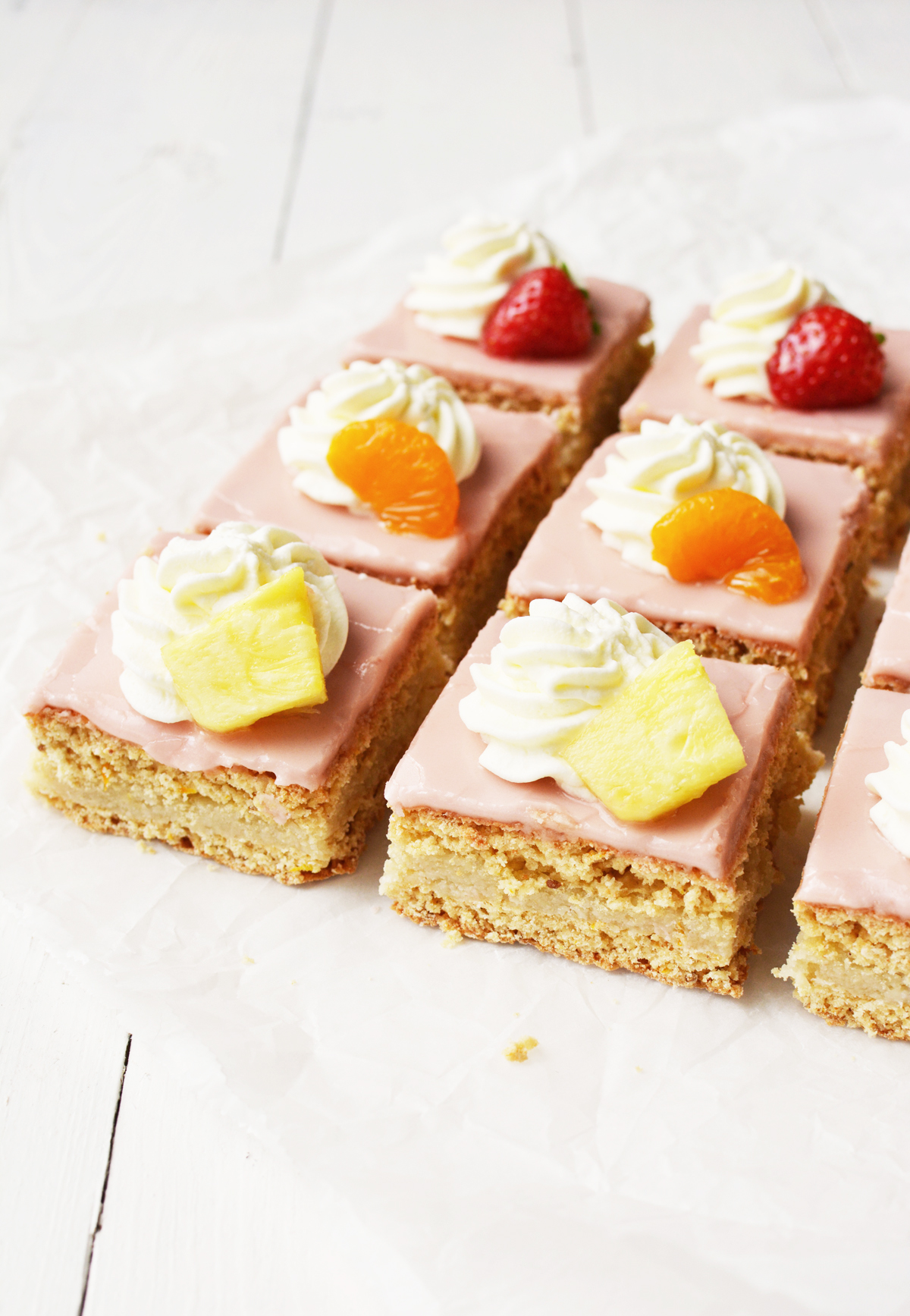 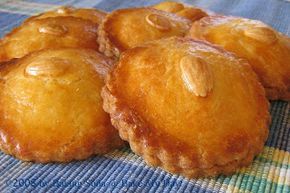 soesjes
gevulde koek
oranjekoek
meivakantie
Welke evenementen vinden er in de Meivakantie plaats? 
Ze hebben een heerlijk Paasontbijt gemaakt. Wat eten en drinken ze? 
Wat eet en drink jij op Pasen? 
Wat doen ze op Pasen? 
Wat doe jij op Pasen? 
Wat is Koningsdag? 
Wat kan je doen op Koningsdag?
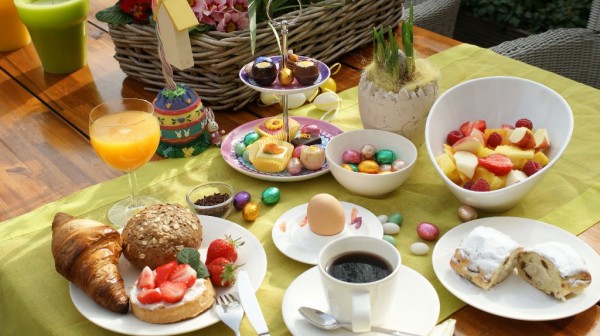 Hoe is koningsdag ontstaan?
Youtube
koningsdag
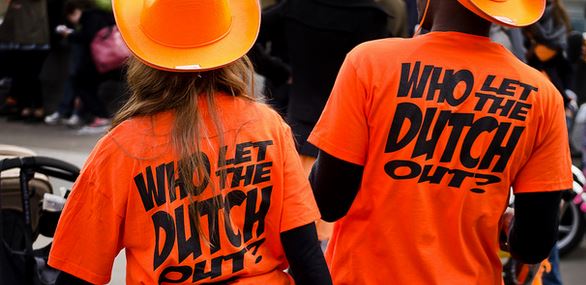 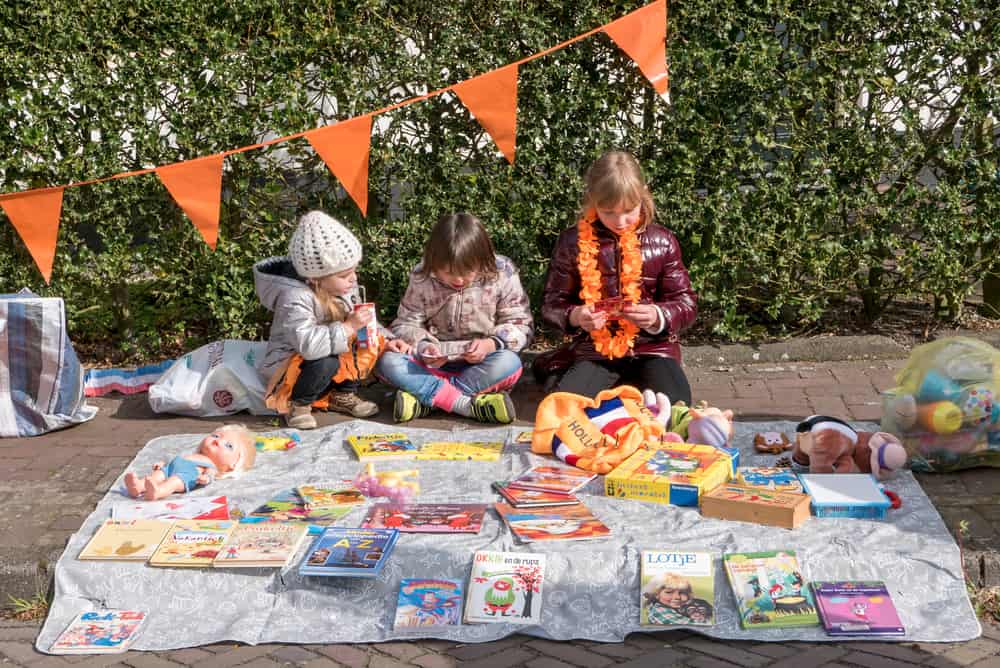 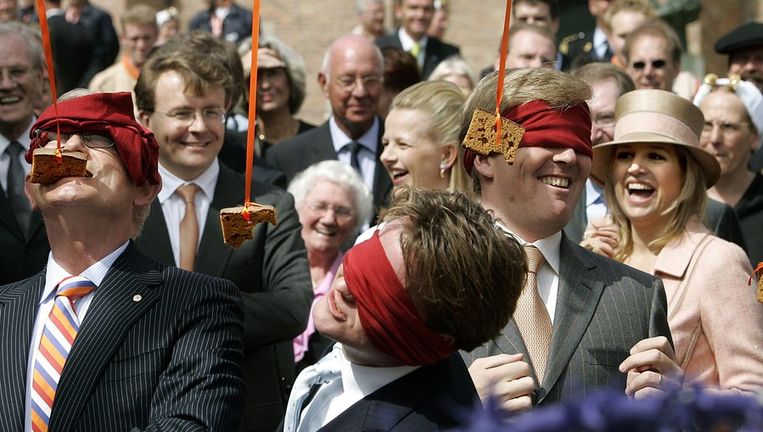 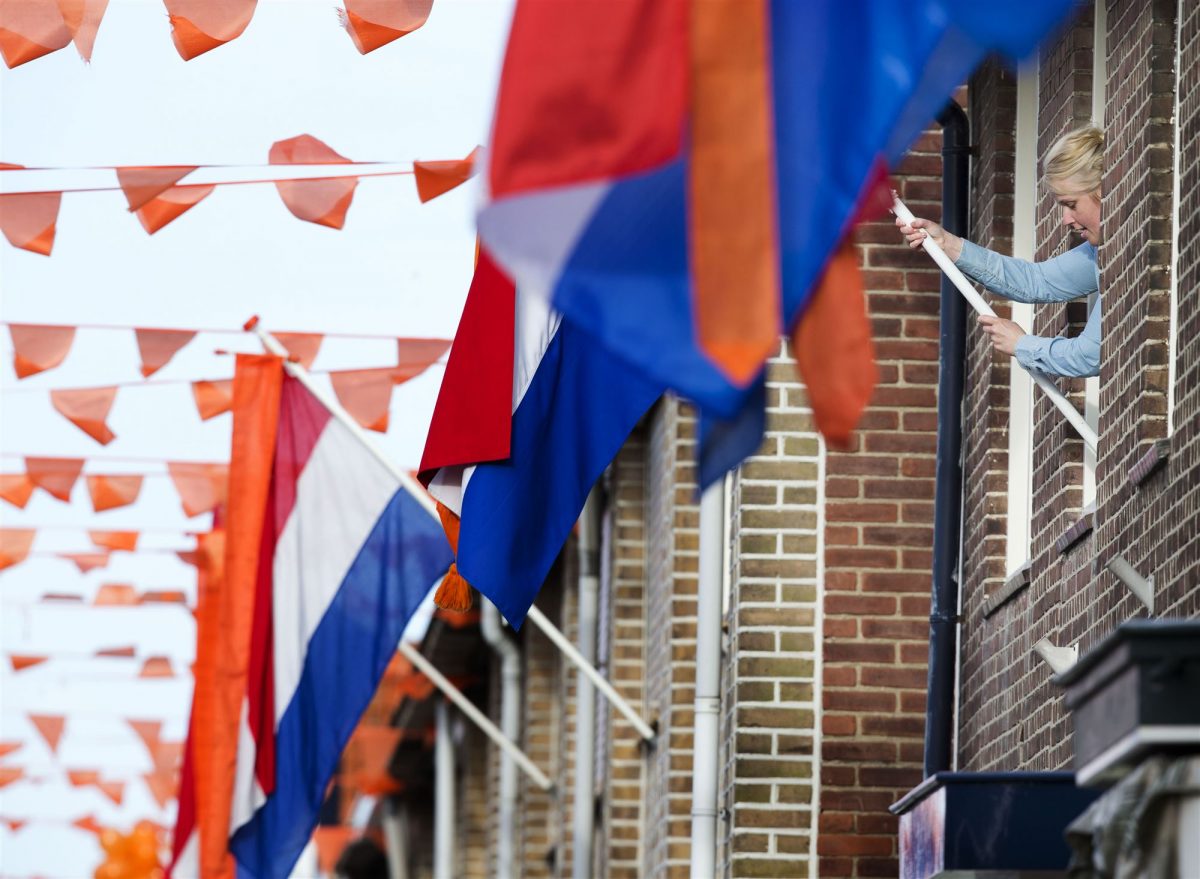 Vrolijk Pasen!
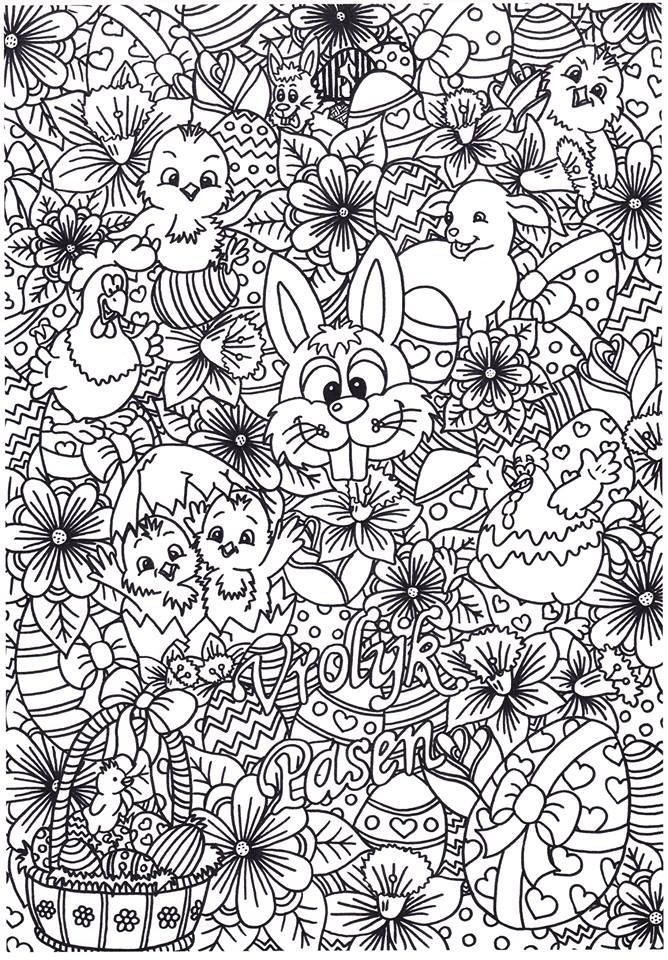 Nedbox: Pasen in België
De boerderijcamping
Jeroen komt op bezoek en logeert op de boerderijcamping. Waar slaapt hij? 
Marten, de broer van Femke, nodigt Jeroen uit om de "fierljeppen". Wat is dat? 
Kan Jeroen fierljeppen?
Hoe eindigt het verhaal?
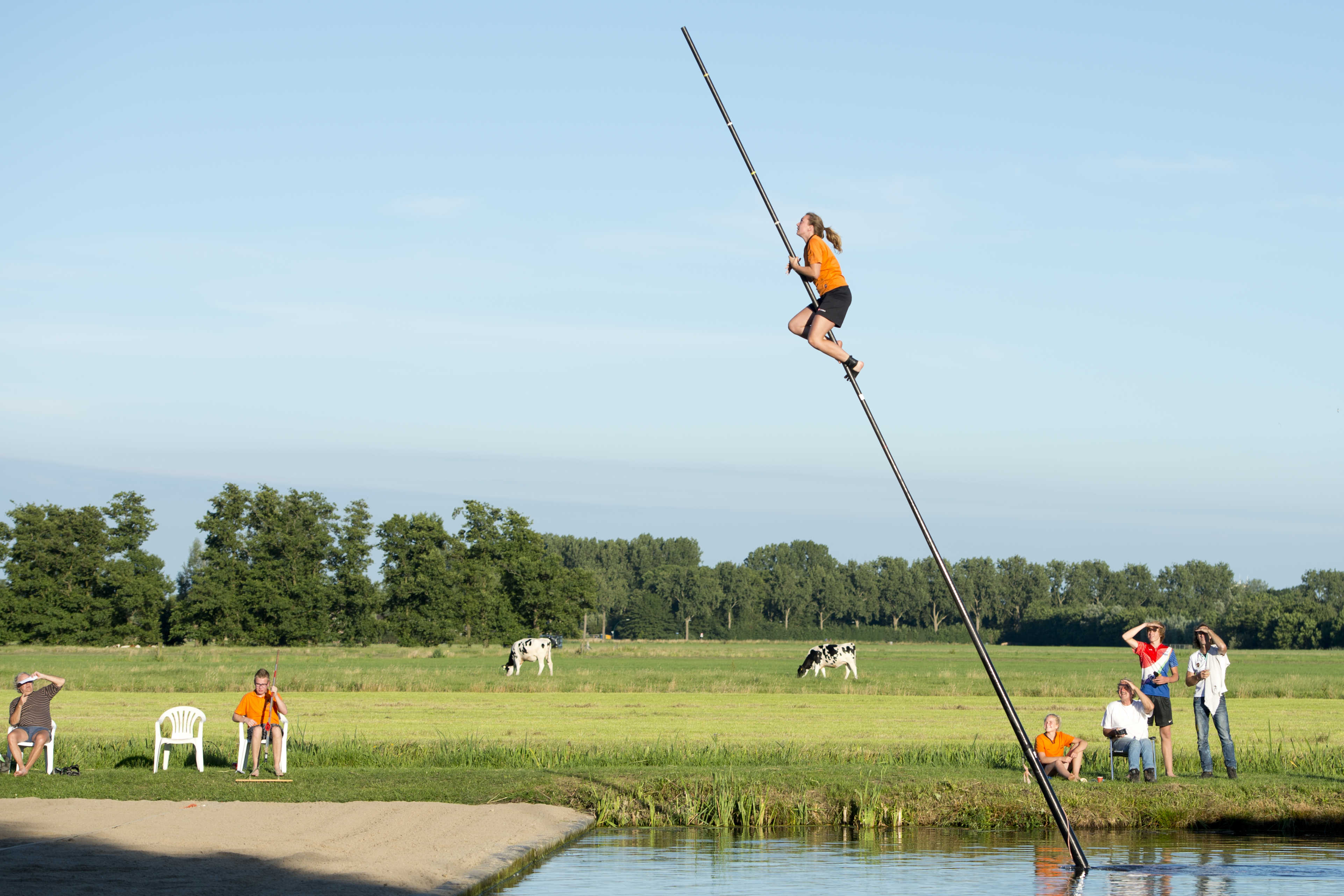 Reportage over fierljeppen
Spreken
Extra oefeningen